Community Practice
Asset Management
Dawson City Hall / Fire Hall
The City Hall / Fire Hall building is a two-story building constructed in 1988 and relocated to its current location in 2000. The relocation included a new concrete slab foundation, new superstructure framing, and other structural retrofits. The building mechanical systems were also updated in 2000 as part of the building retrofit.
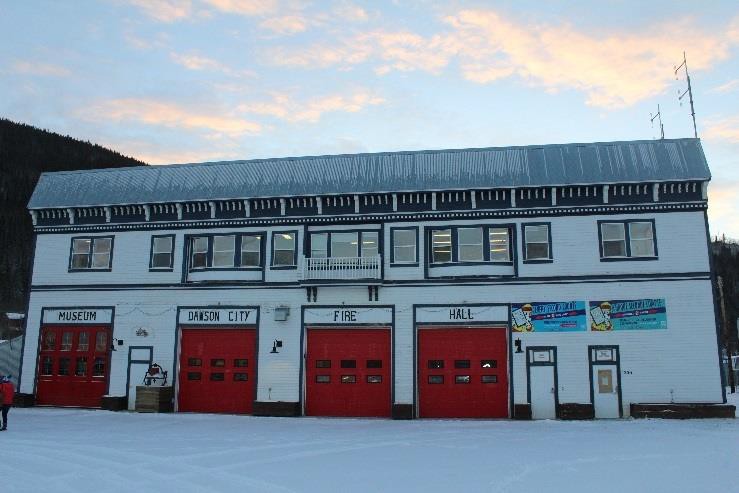 Current Replacement Value
Asset Condition Assessment
Conducted by a third party consultant
Looks at all facility systems:
Siteworks
Exterior
Interior
Services (lighting/plumbing/mechanical)
Structure
Condition of each system is ranked 1-5 (very good to very poor)
Overall condition rating can be used to establish maintenance and replacement priority
Why?
Include condition related improvements in financial planning
Identify short term maintenance goals and long-term replacement or improvement needs
Inform future funding applications or requests (ie. LED lighting)
Amortize large costs over time, and be prepared
Avoid increasing maintenance costs due to neglect